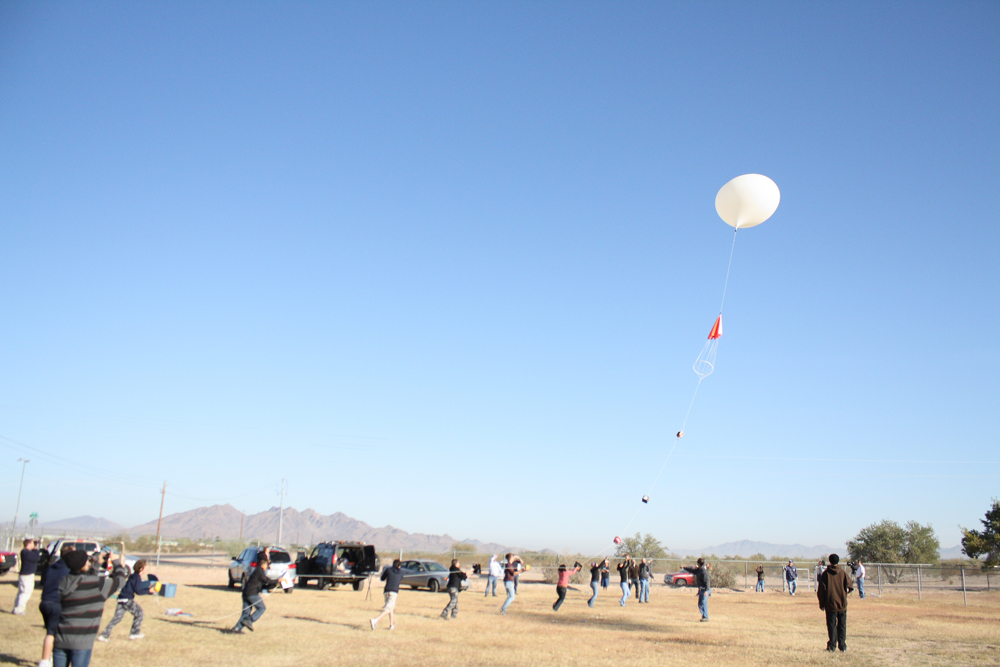 University of ArizonaASCEND!
Team Members:
Tiara Cottam, Andrew Dotson, 
Michael Palmer, Kyle Stephens

Team Mentor:  
Mike Borden
Objectives
Fall Semester:
Take high quality panoramic images of the earth
Use a timing circuit to automate  and synchronize cameras
Spring Semester:
Take the solar spectrum at different altitudes
Learn about cost effective solar spectroscopy
Payload: Fall Semester
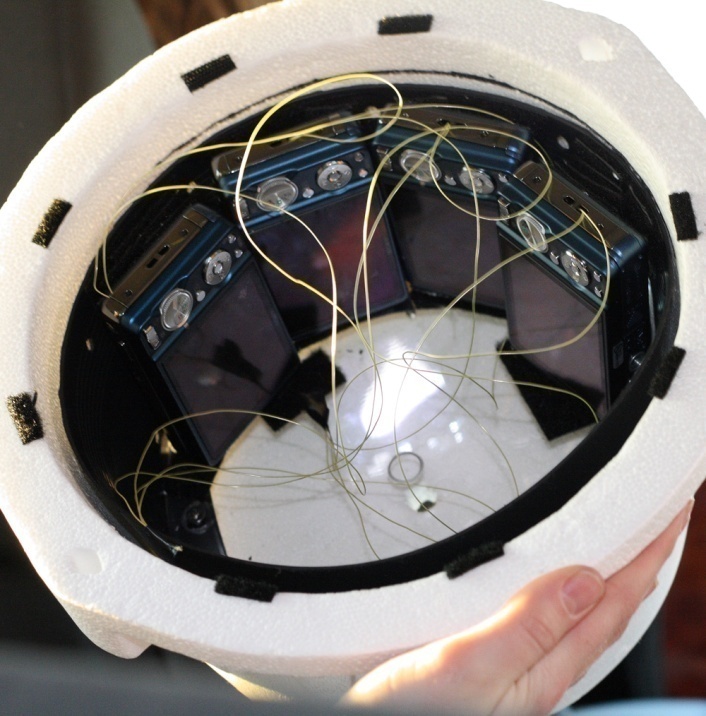 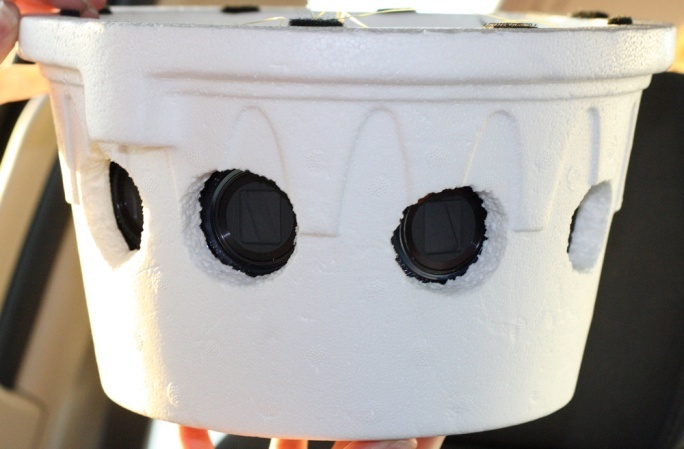 Four Sony Cybershot DSC-W290 (12 MP) cameras
FOV of one camera: 35°
Total panoramic FOV: 135°
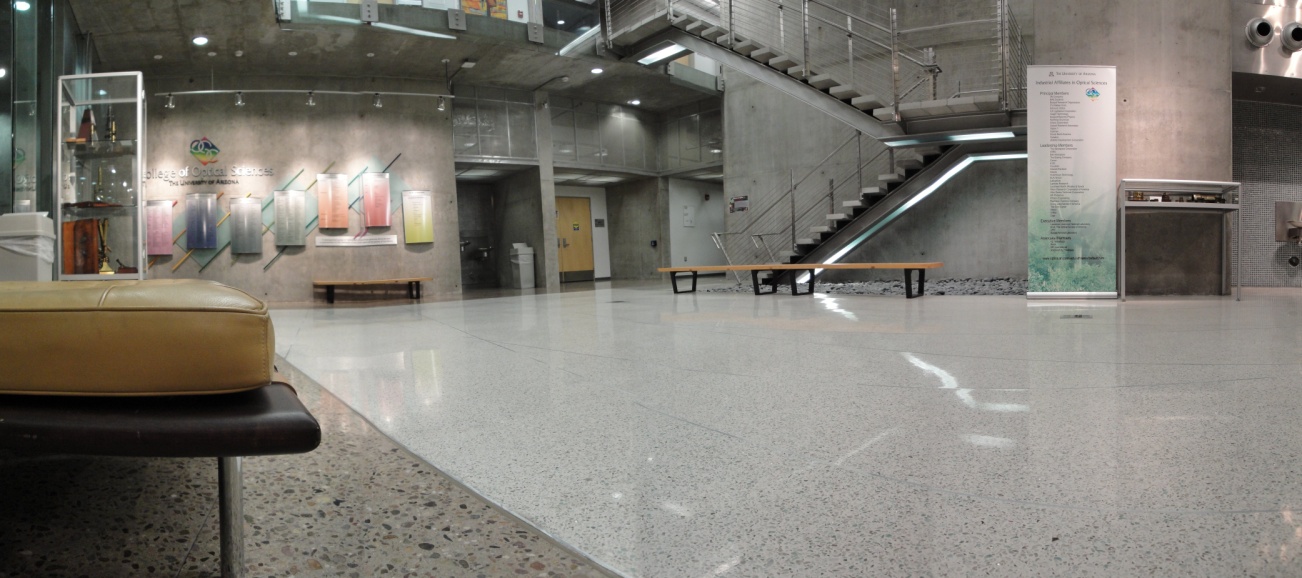 Timing circuit was used to sync cameras
Timing interval: 1 picture every 10 seconds
Results: Fall Semester
Cameras worked up until about 40,000 ft when timing circuit failed
200 pictures per camera were obtained with about 40% able to be merged
Spectrometer Temperature
Temperatures ranged from 60°F to 90°F

Spectrometer temperature affects the magnitude of each spectrum collected

Temperature data was to be used to calibrate raw data
Balloon Burst
Landing
Payload: Spring Semester
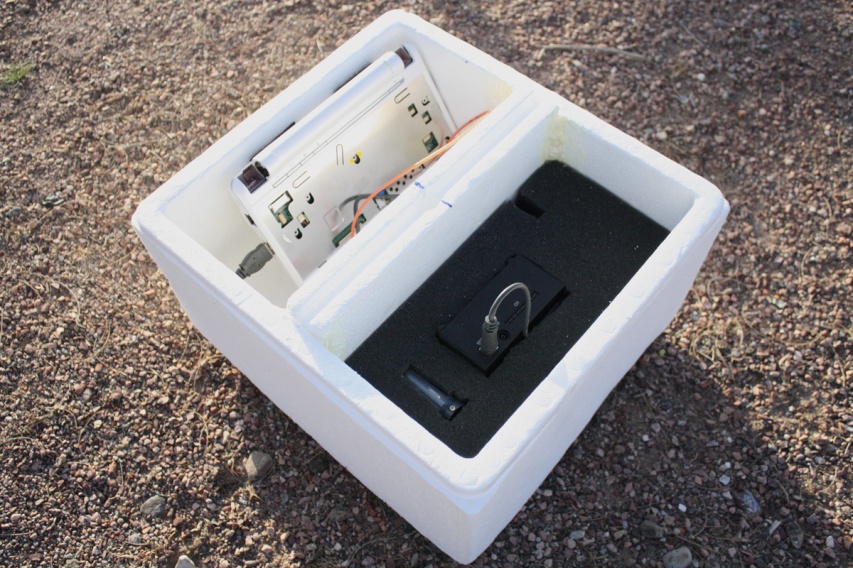 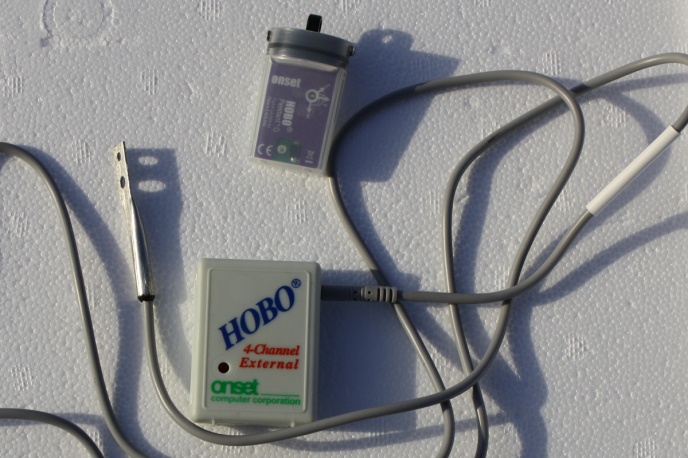 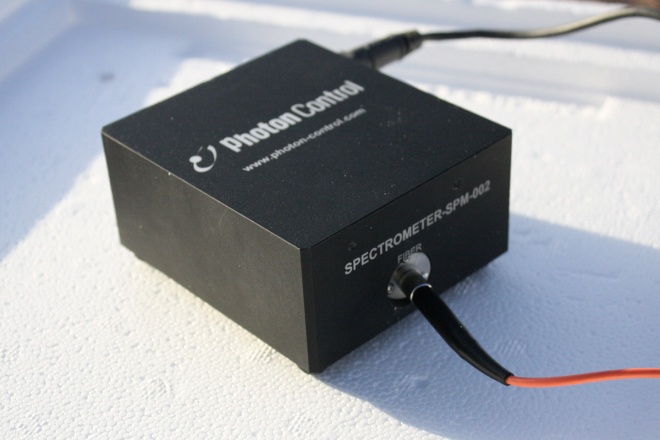 Laptop
 Asus EeePC 
 Removed monitor to conserve power and weight
HOBO Data Loggers
 4 Channel HOBO connected to a thermistor by spectrometer
 3-axis data logger used to track payload position
Spectrometer
 350nm-1000nm 
 0.2 second exposure
 Data taken every 5 seconds
Post Launch Data Reduction
Assumptions
Higher Magnitudes means Fiber Pointed at Sun
Good Spectrums taken from High Magnitudes
Altitude Data matched to Spectrum timestamp
Data
1084 total spectrums
3,440 Data Points per spectrum
Spectrums logged every 5 seconds
Converted from log file to Excel Workbook
Normalized Data
Reduced statistical errors in our measured data
Results: Spring Semester
H2O present
Results: Spring Semester
Results: Spring Semester
Results: Spring Semester
H2O not present
O2 not present
Thank You
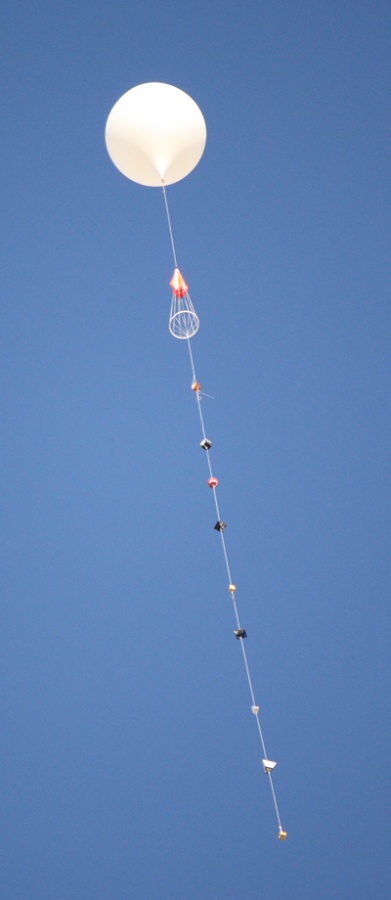 Acknowledgements:
Arizona Near Space Research
Arizona Space Grant Consortium
Susan Brew
Mike Borden